Careu cu noțiuni matematice - nr. 4
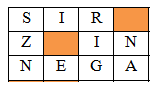 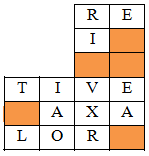 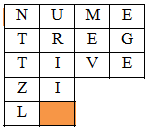 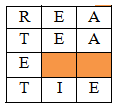 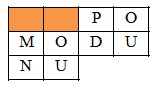 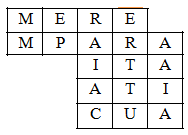 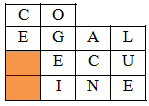 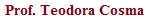